Национальный проект «Образование»2020 год
Ремонт спортивного зала МОУ «ООШ п. Луговой»
Перечень мероприятий по ремонту спортивного зала в МОУ «ООШ п. Луговой» в 2020г.
1. Ремонт спортивного зала
2. Ремонт мужской раздевалки при спортивном зале
3. Замена светильников в спортивном зале
4. Замена коллектора и приборов отопления в спортивном зале
Информация об использовании средств федерального, республиканского и местного бюджета для выполнения работ по ремонту спортивного зала МОУ «ООШ п. Луговой» в 2020г.
Объем выделенных средств - 1 821 778,00 руб., 
в том числе ФБ – 1 147 720,00 руб.; 
                       РБ – 491 880,00 руб.; 
                       МБ – 182 178,00 руб.
Информация об использовании средств федерального, республиканского и местного бюджета для выполнения работ по ремонту спортивного зала МОУ «ООШ п. Луговой» в 2020г.
Ремонт спортивного зала МОУ «ООШ п. Луговой»
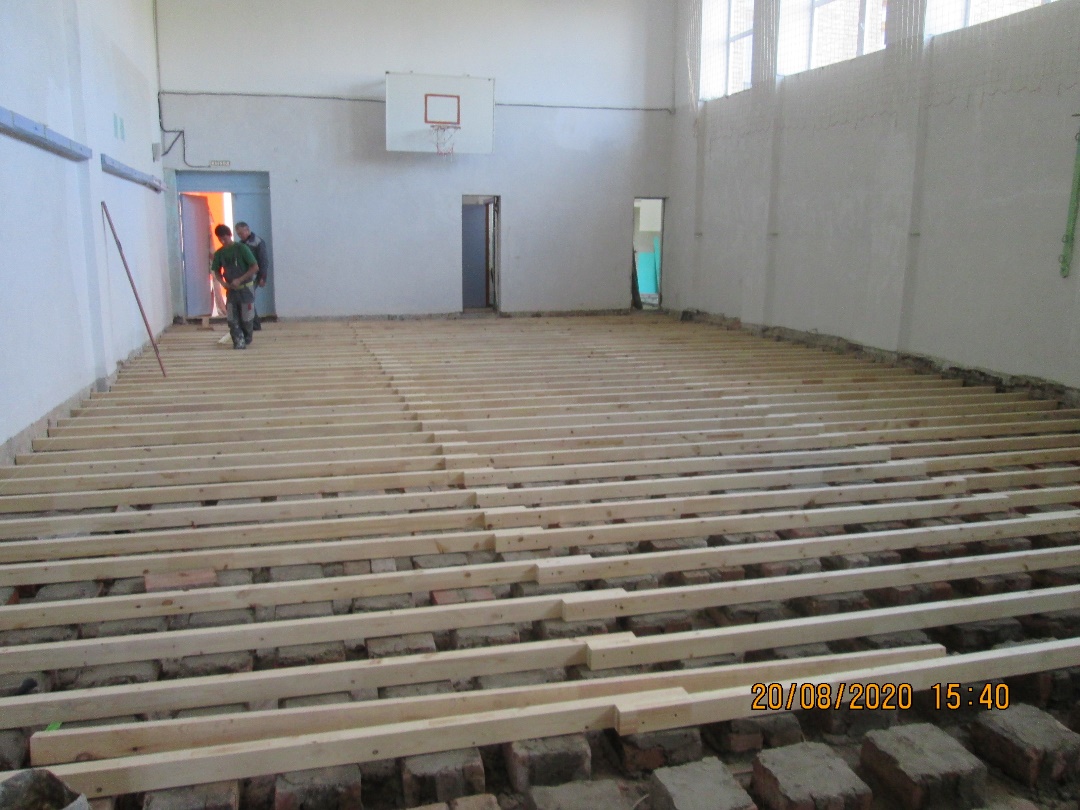 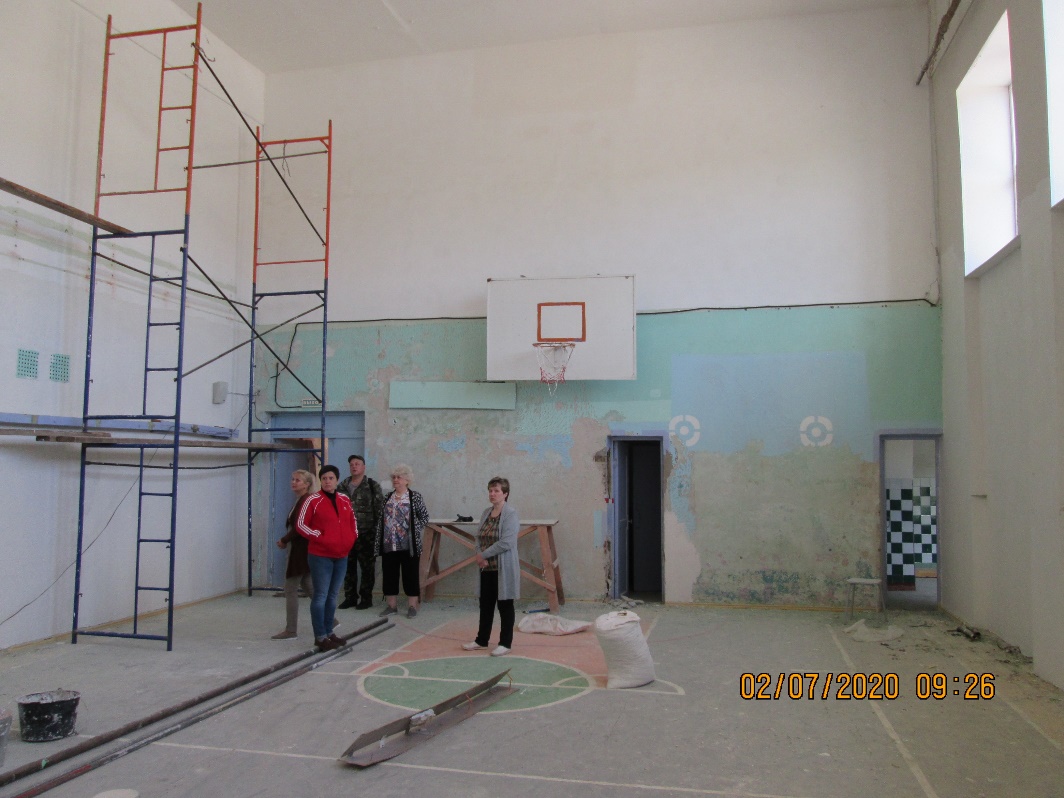 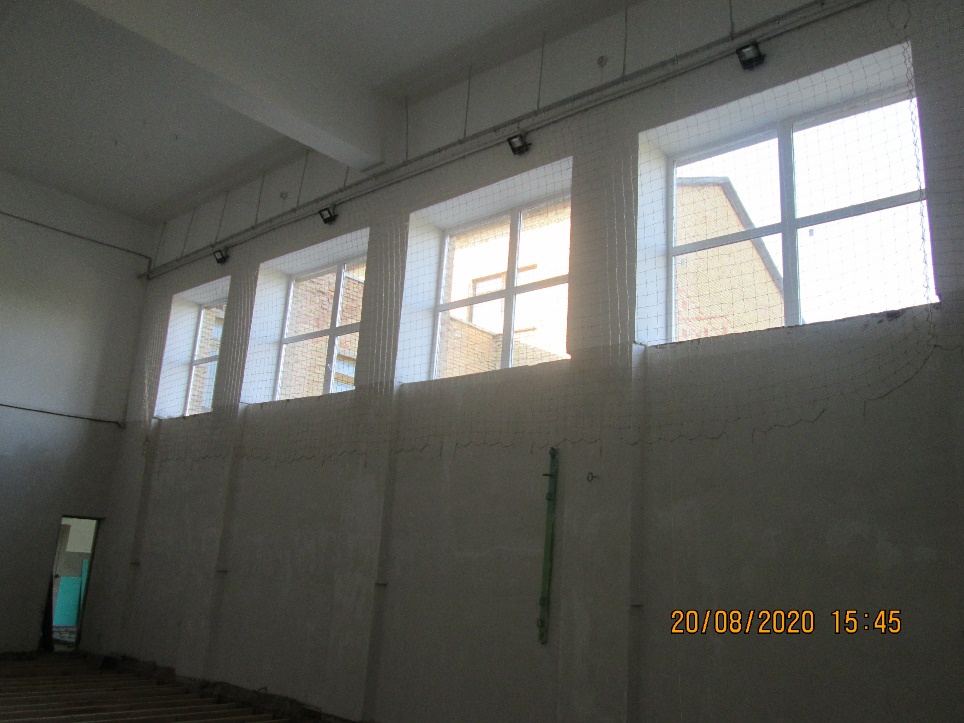 Спортивный зал до ремонта
Спортивный зал в процессе ремонта
Ремонт мужской раздевалки при спортивном зале МОУ «ООШ п. Луговой»
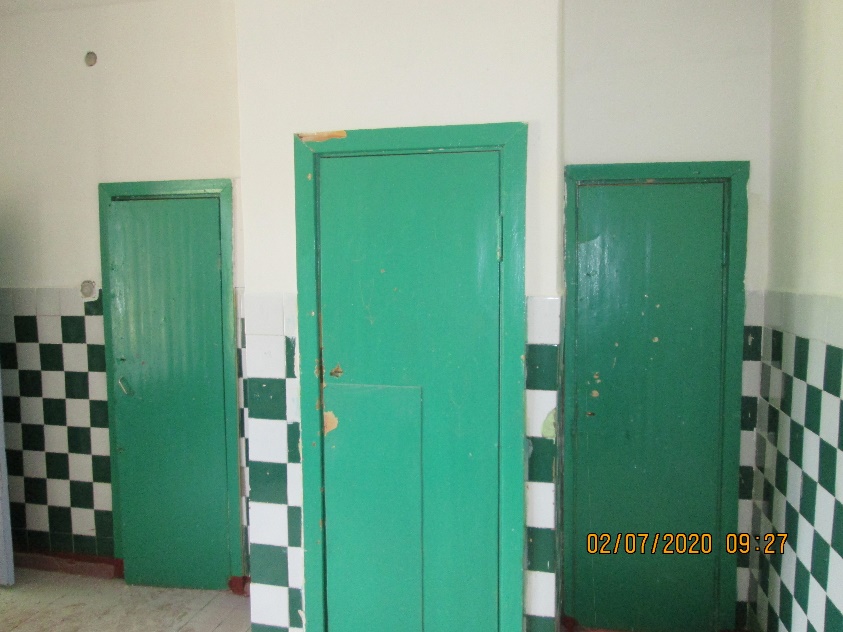 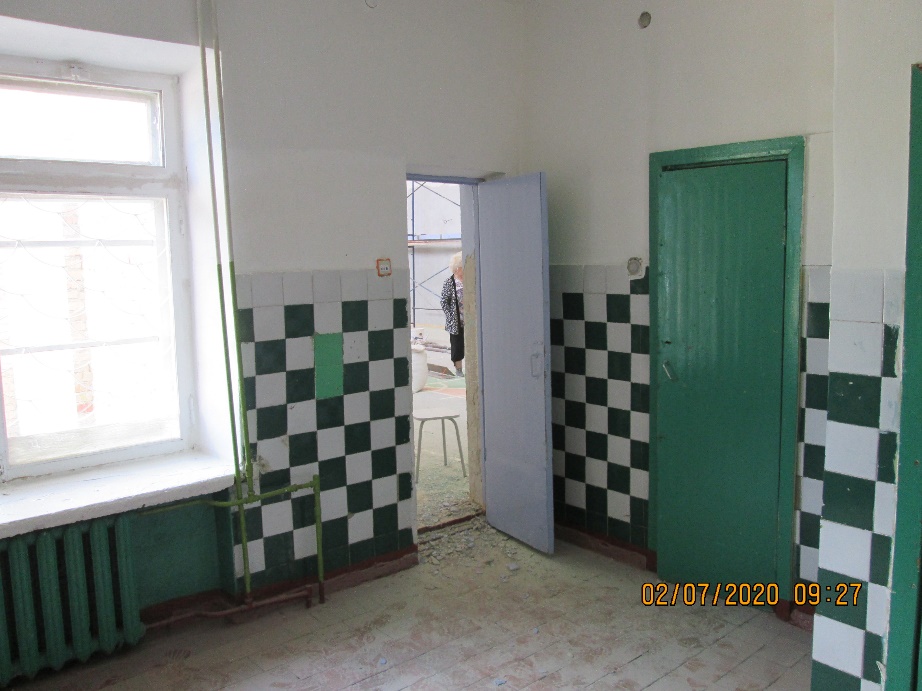 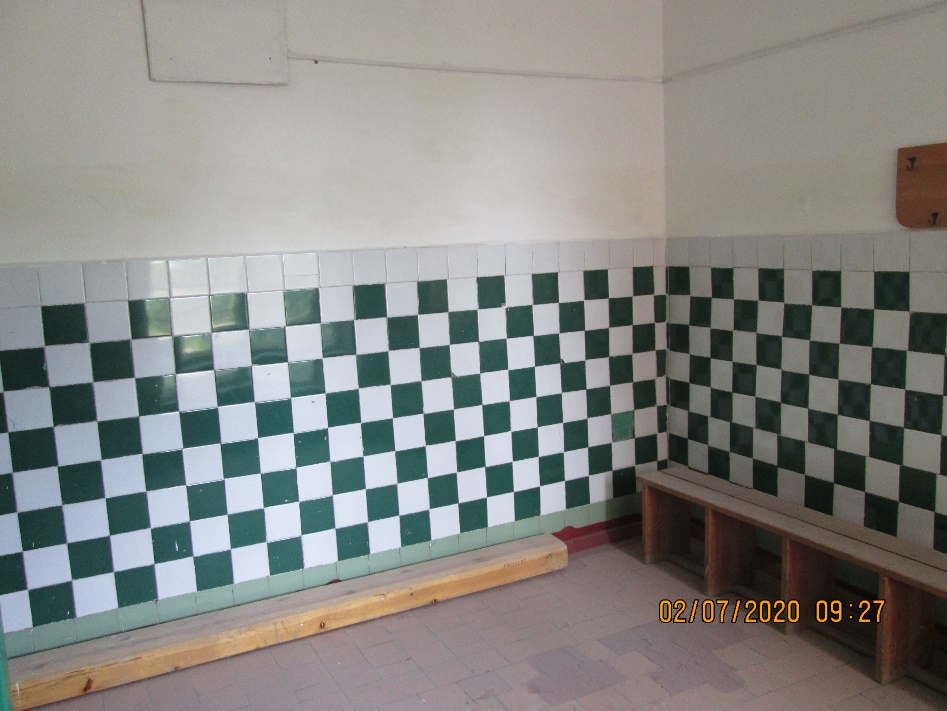 До ремонта
Ремонт мужской раздевалки при спортивном зале МОУ «ООШ п. Луговой»
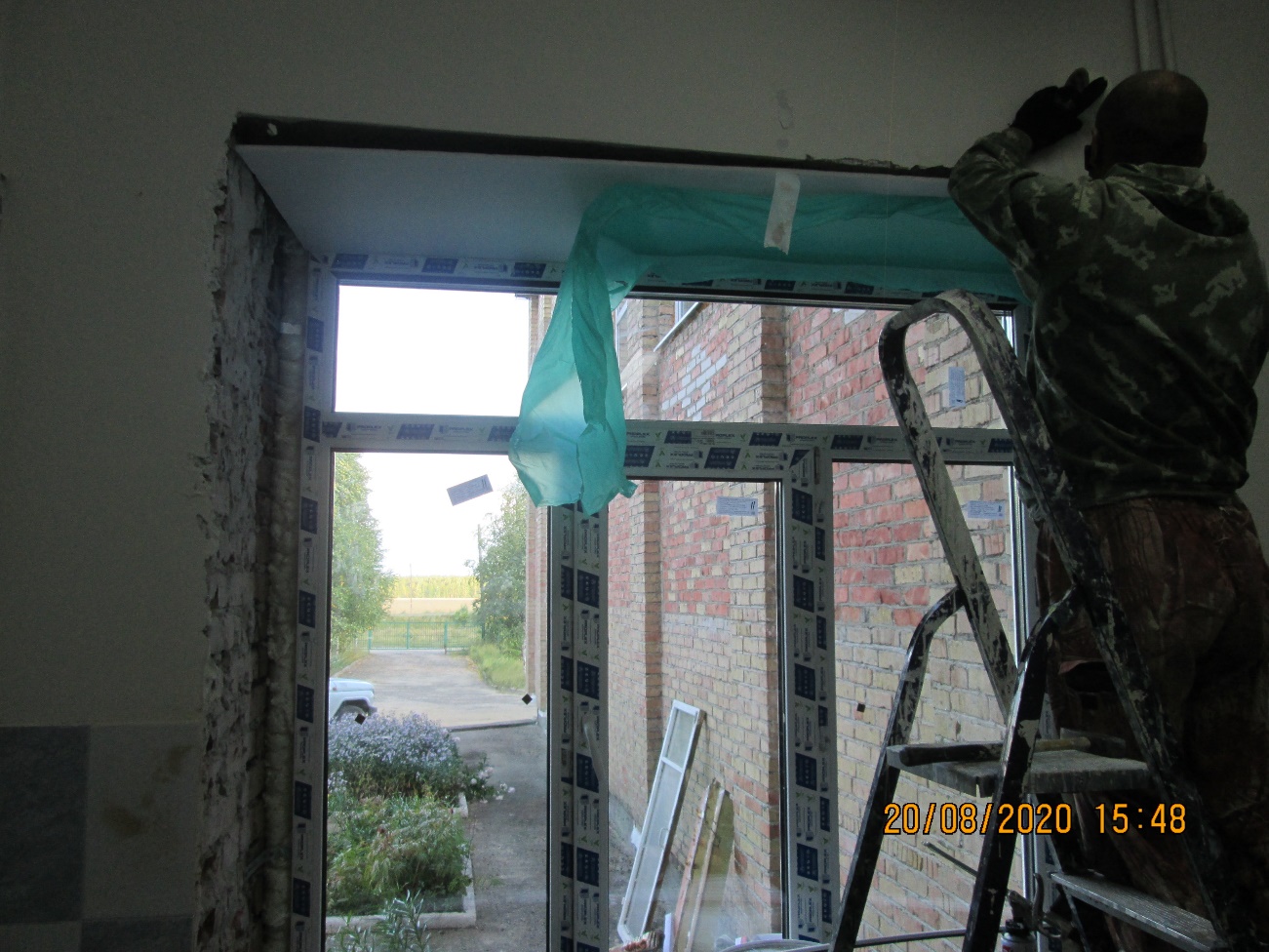 В процессе ремонта
Ремонт мужской раздевалки при спортивном зале МОУ «ООШ п. Луговой»
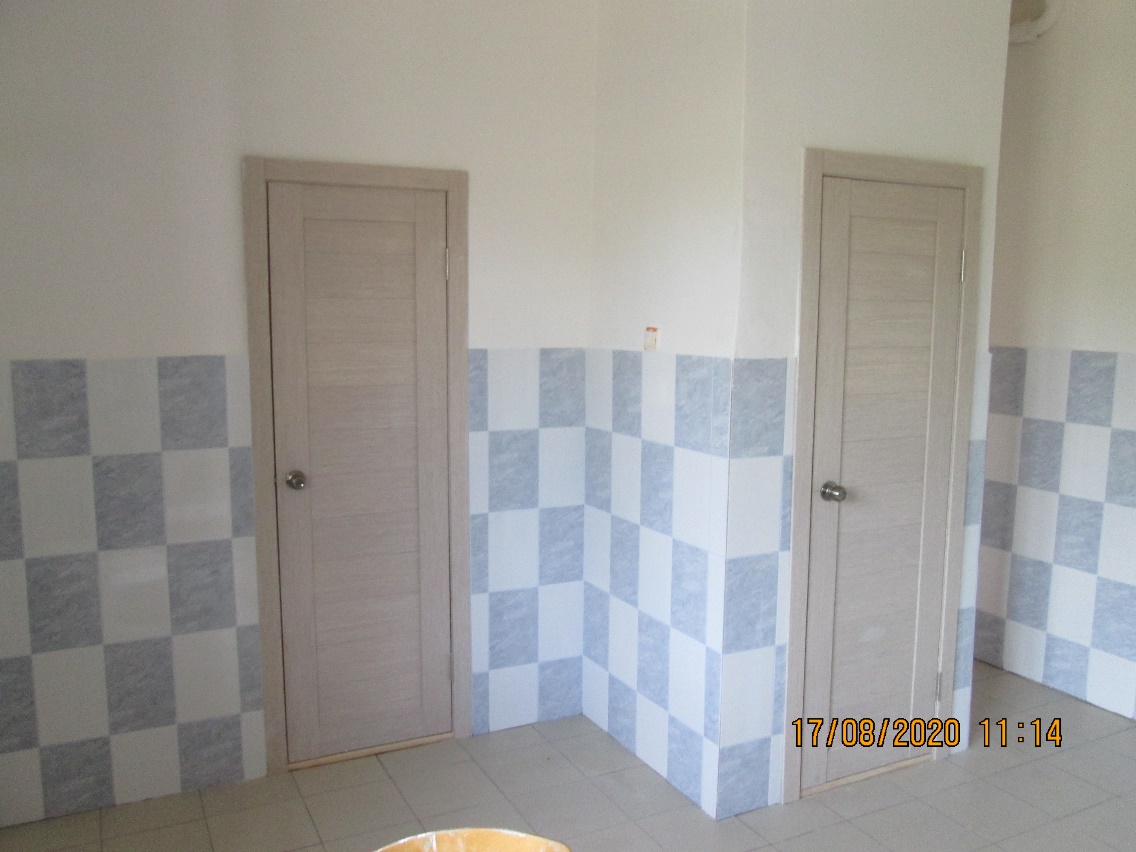 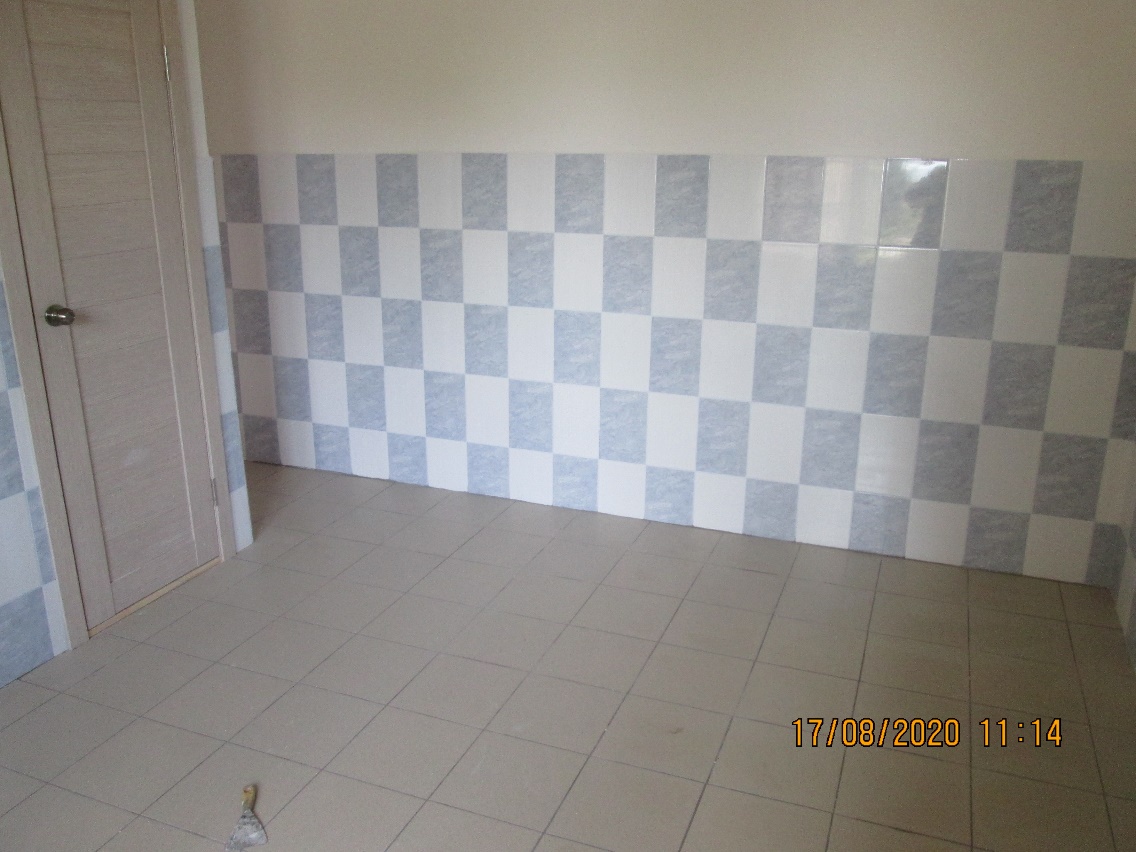 После ремонта
Национальный проект «Образование»2020 год
Региональный проект 
«Успех каждого ребенка»
Создание новых мест в организациях дополнительного образования
Муниципальное автономное учреждение дополнительного образования «Дом детского творчества» г. Печора
Перечень мероприятий по созданию новых мест дополнительного образования в МАУ ДО «ДДТ» г. Печора в 2020г.
1. Закупка оборудования и средств обучения по направлению «Экология» (естественно-научная направленность).
2. Закупка оборудования и средств обучения по направлению «Краеведение» (туристско-краеведческая направленность).
3. Закупка оборудования и средств обучения по направлению «Робототехника» (техническая направленность).
4. Закупка оборудования и средств обучения по направлению «Азбука жизни» (социально-педагогическая направленность).
Информация об использовании средств федерального, республиканского и местного бюджета для проведения мероприятий по созданию новых мест дополнительного образования в 2020г.
Объем выделенных средств - 1 040 612,25 руб., 
в том числе ФБ – 968 787,16 руб.; 
                       РБ –51 012,84 руб.; 
                       МБ – 20 812,25 руб.
Информация об использовании средств федерального, республиканского и местного бюджета для проведения мероприятий по созданию новых мест дополнительного образования в 2020г.
Естественно-научная направленность Дополнительная общеобразовательная программа «Юный эколог»Педагог Лазаренко Н.Н., МДОУ «Детский сад» пгт. Изъяю
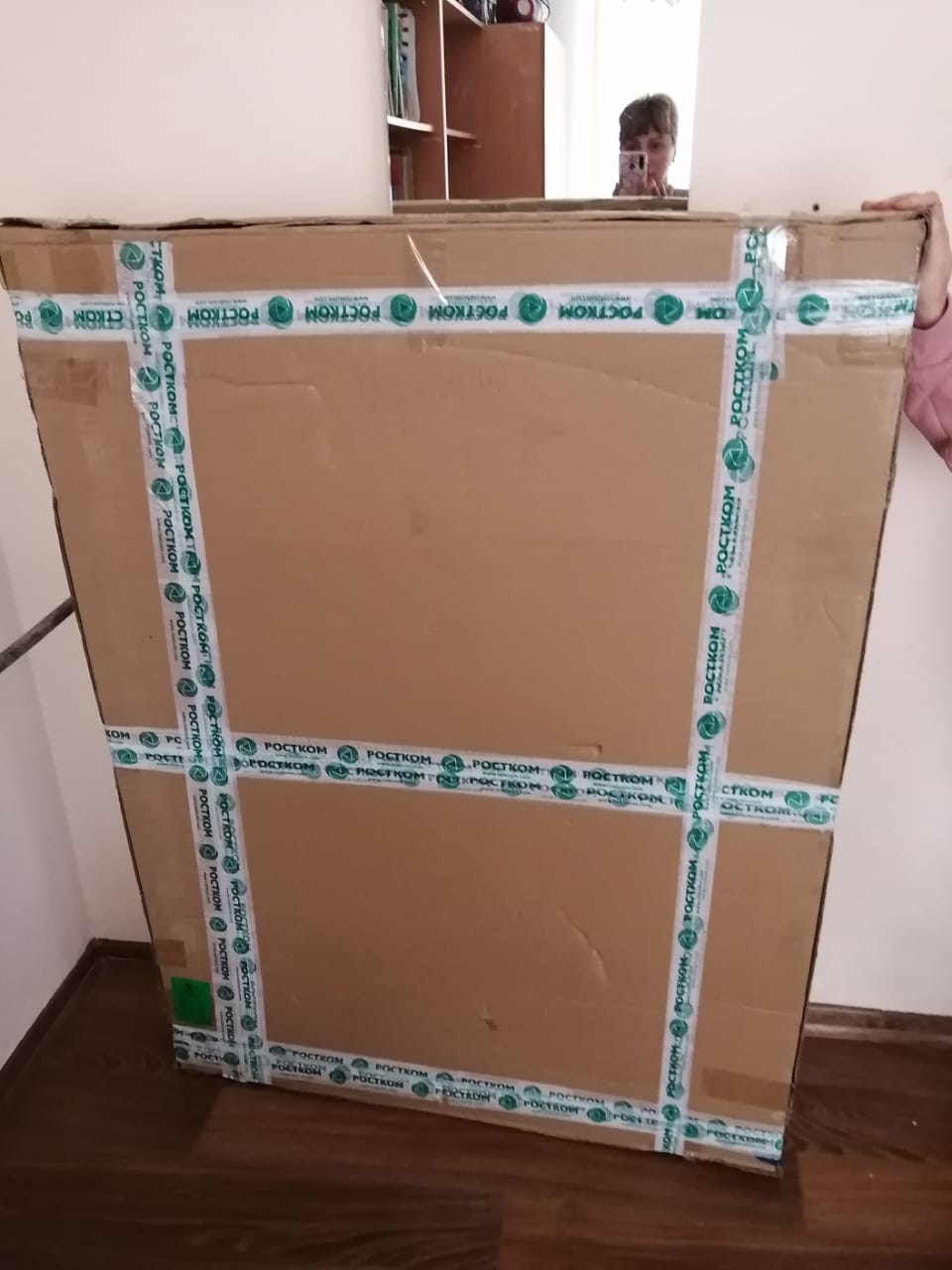 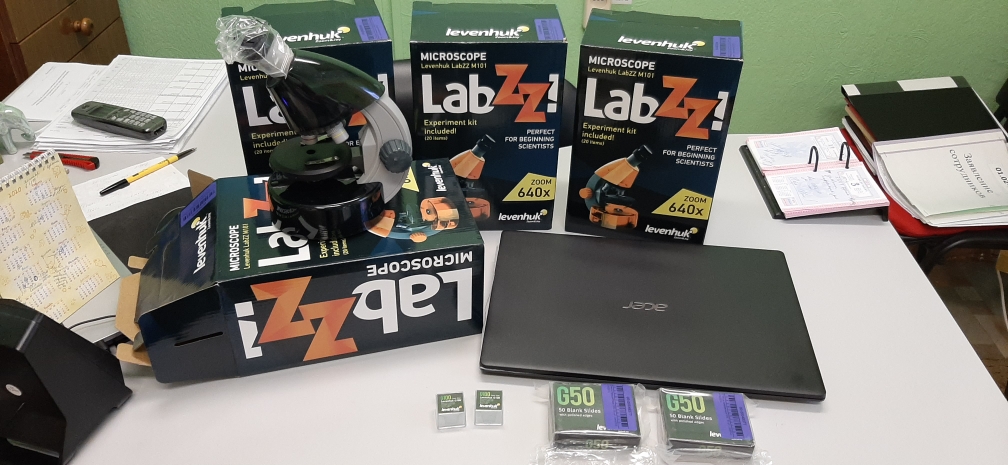 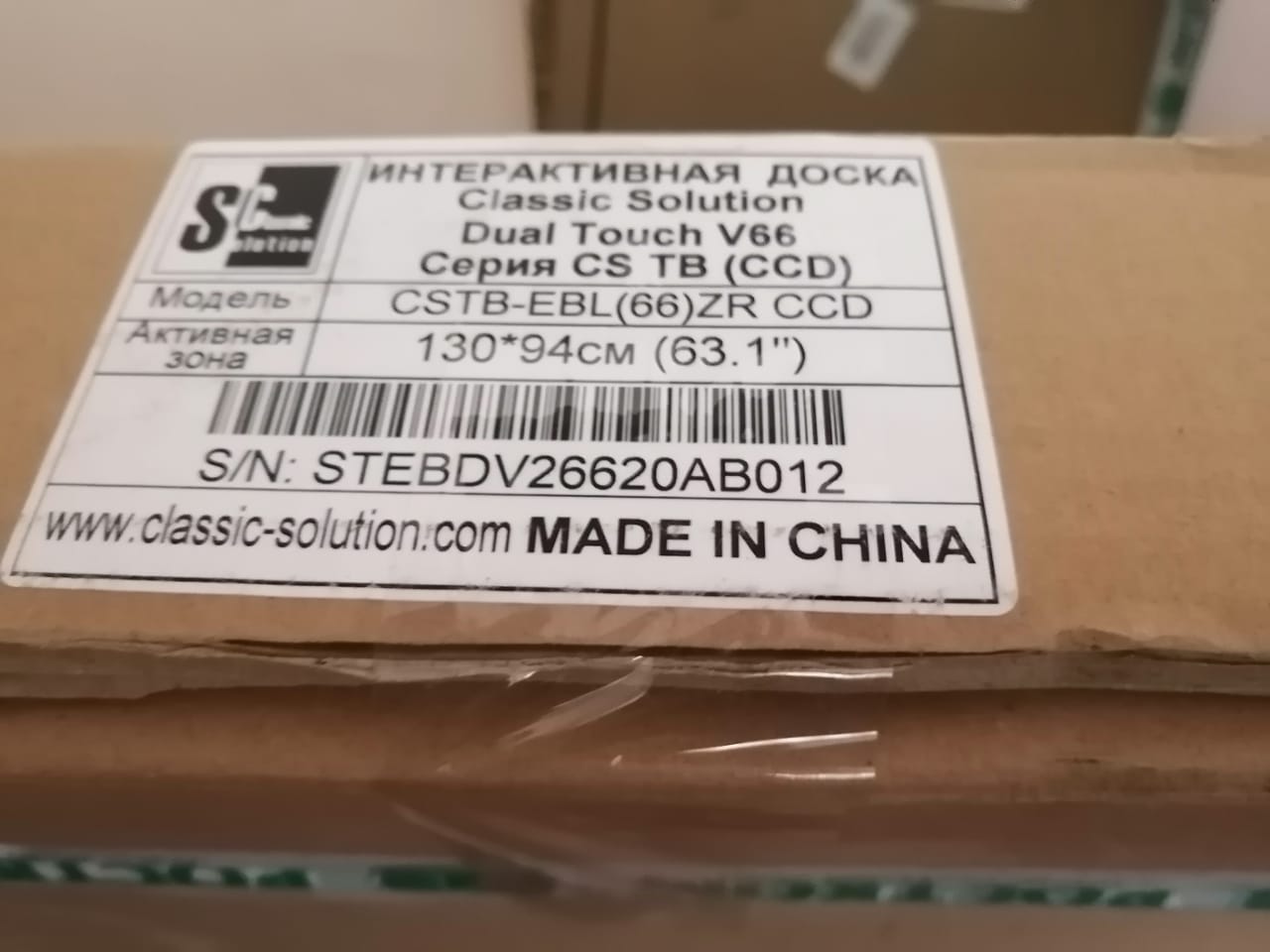 Туристическая-краеведческая направленностьДополнительная общеобразовательная программа «Родные истоки»Педагог Койчева Л.В., «МОУ СОШ п. Кожва»
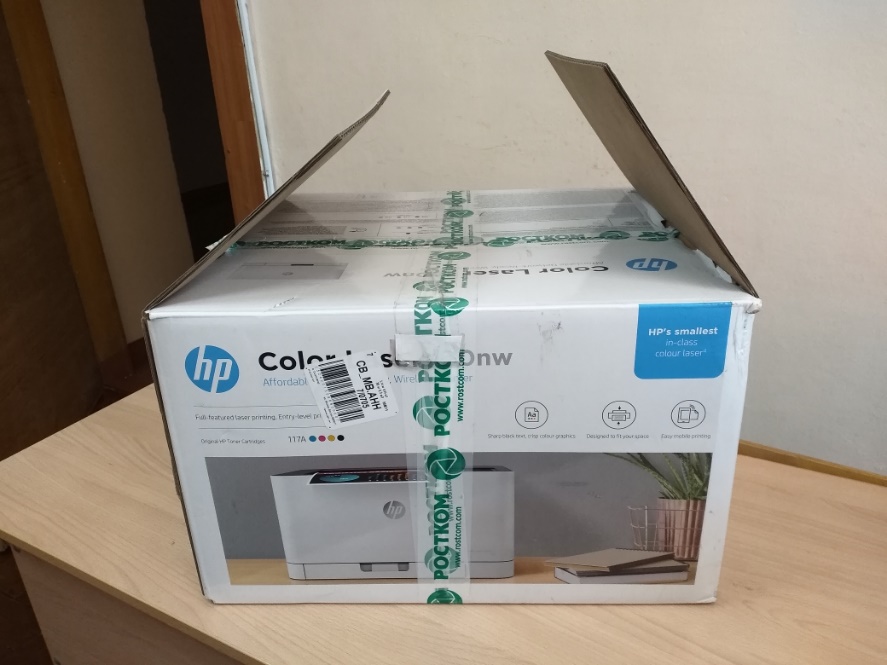 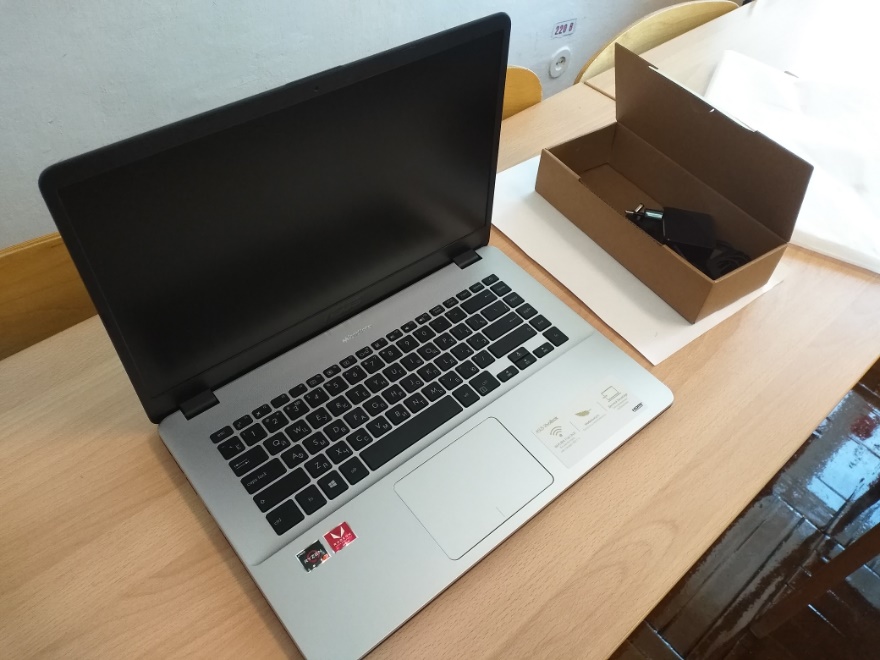 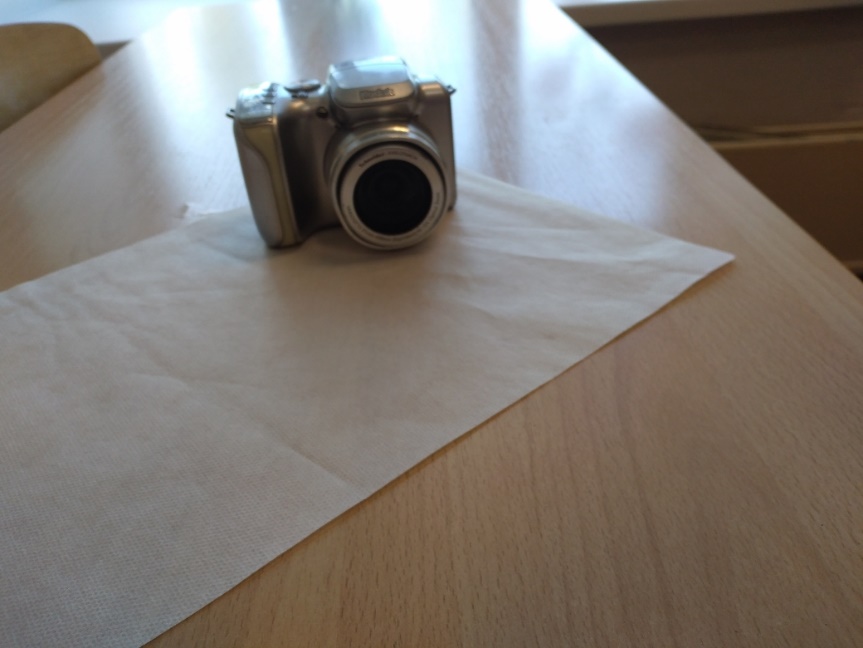 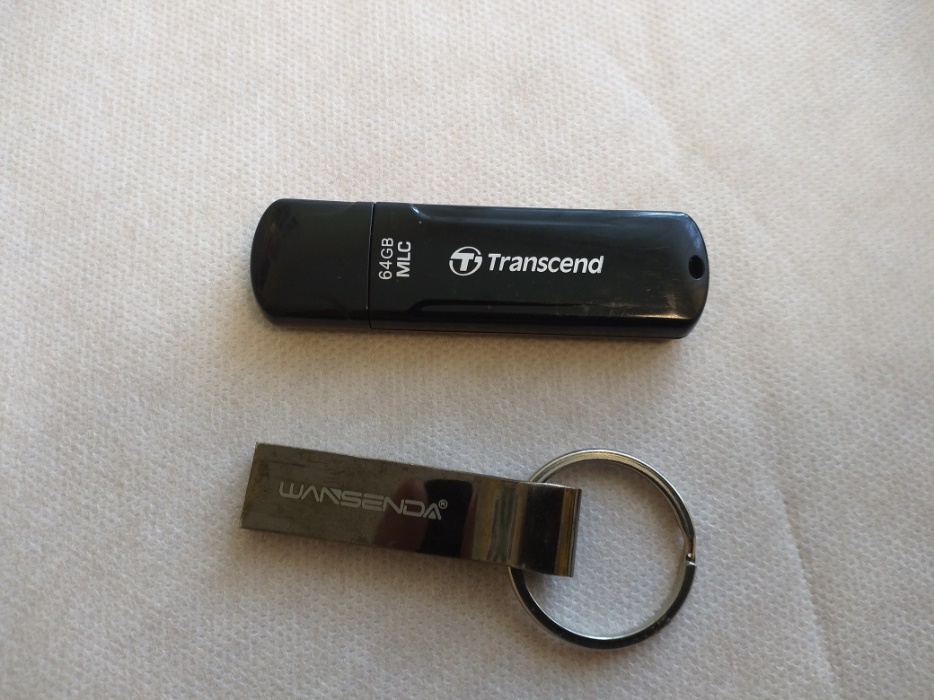 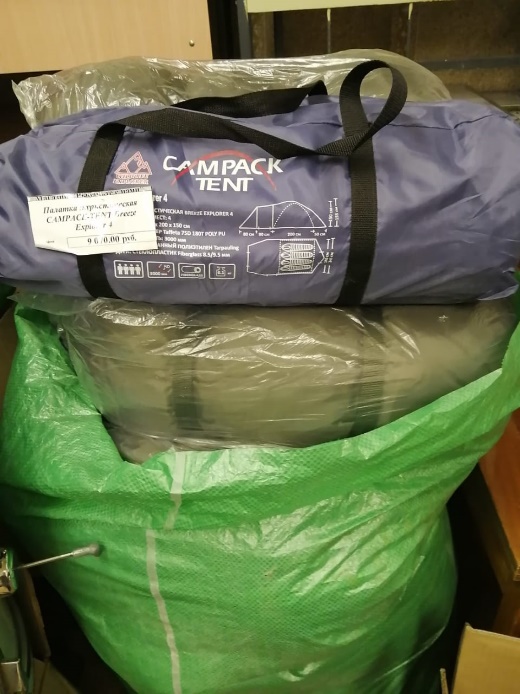 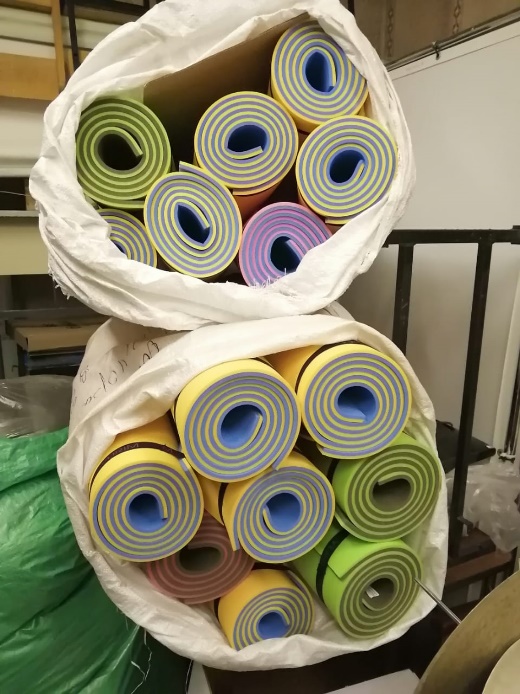 Техническая направленностьДополнительная общеобразовательная программа «Юный робототехник»Педагог Попов А.Г., МОУ «ООШ п. Луговой»
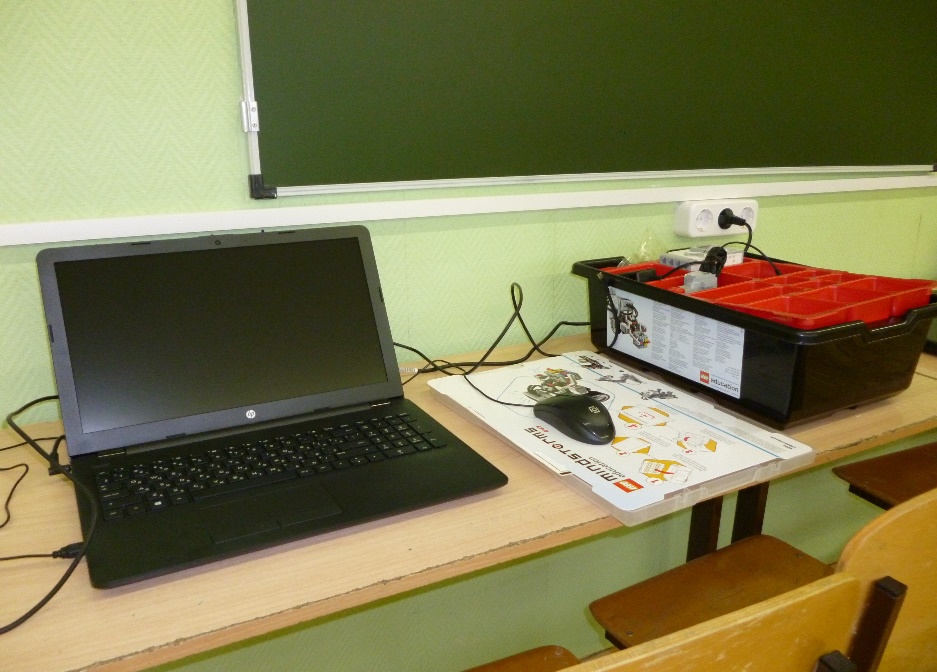 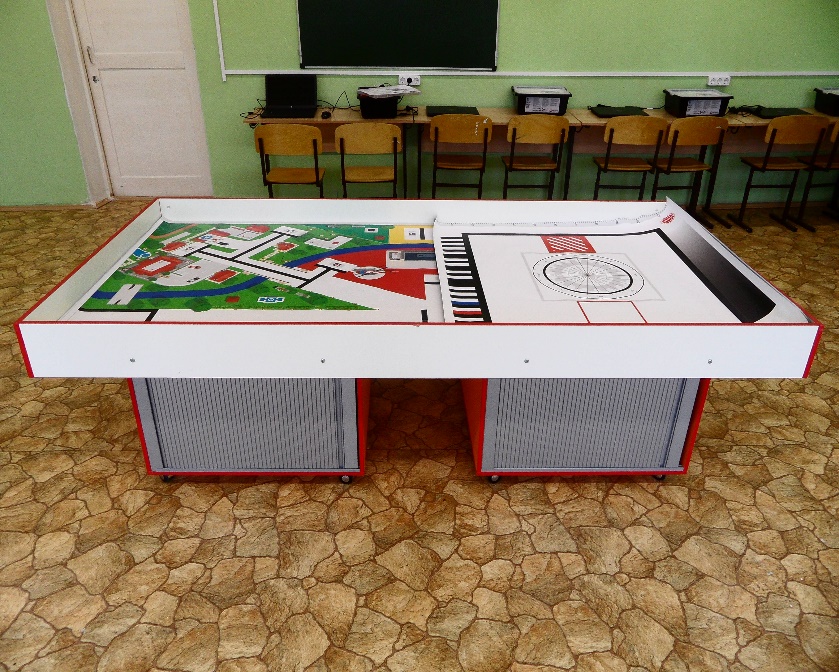 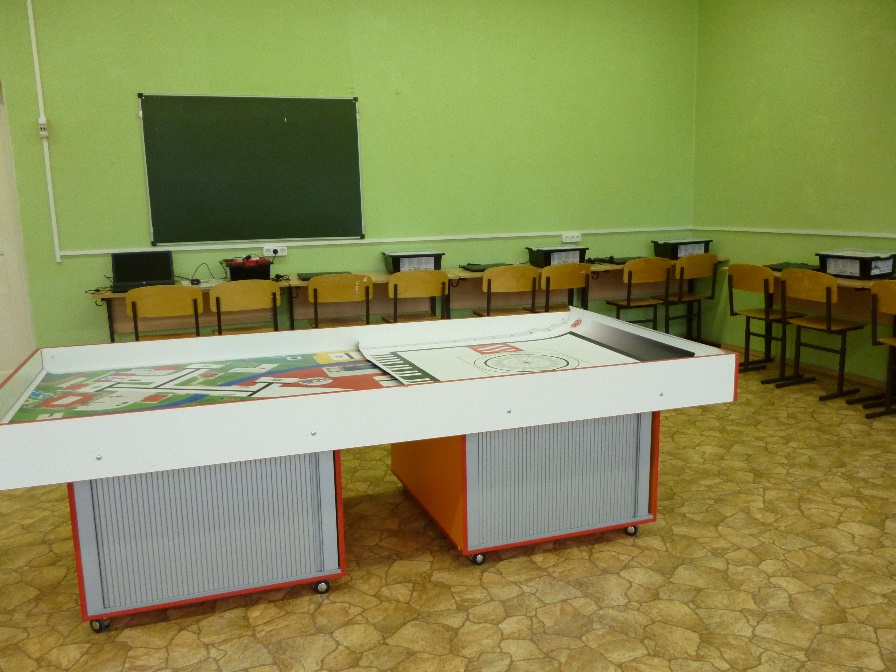 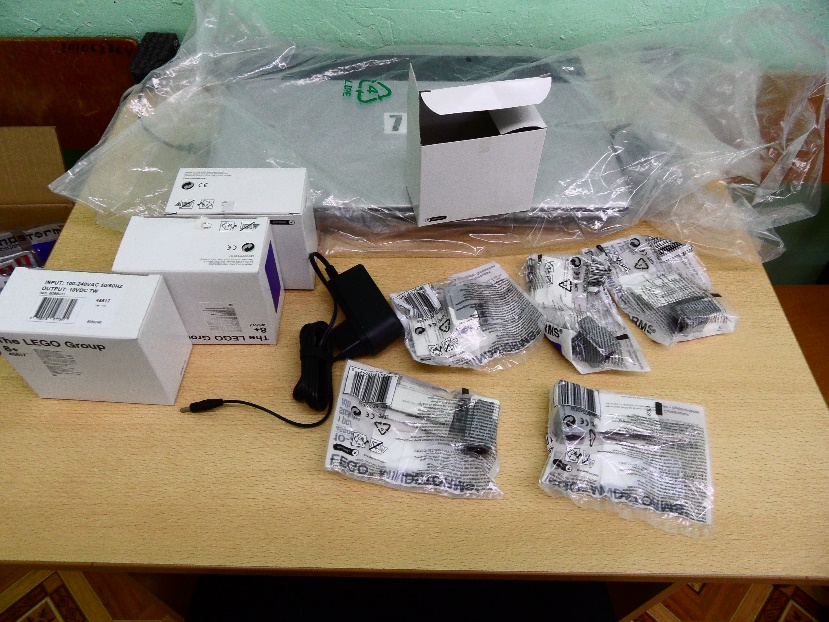 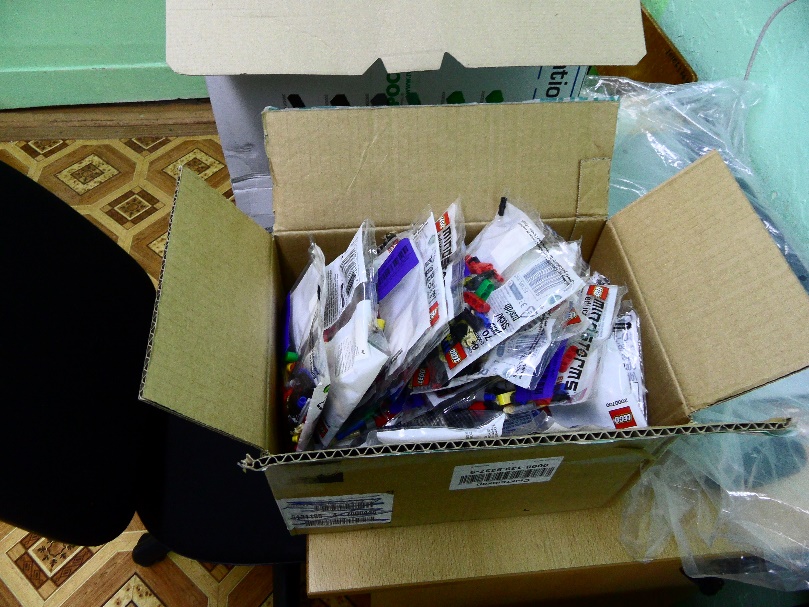 Социально-педагогическая направленностьДополнительная Общеобразовательная программа «Азбука жизни»Педагог Романюк Е.А., МОУ «ООШ п. Луговой»
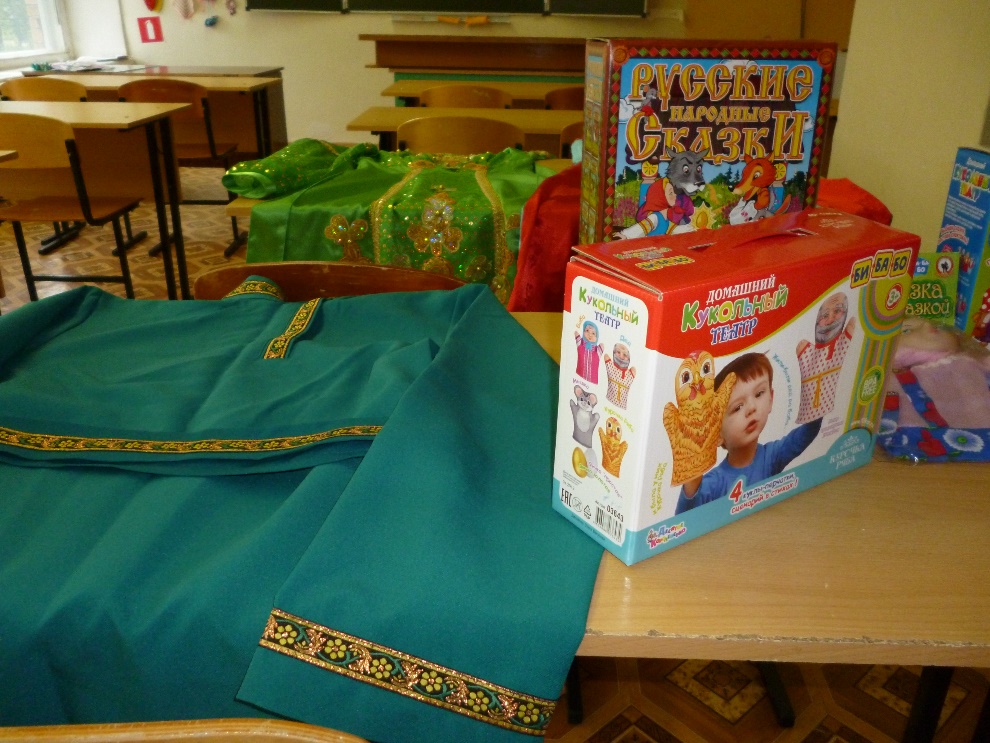 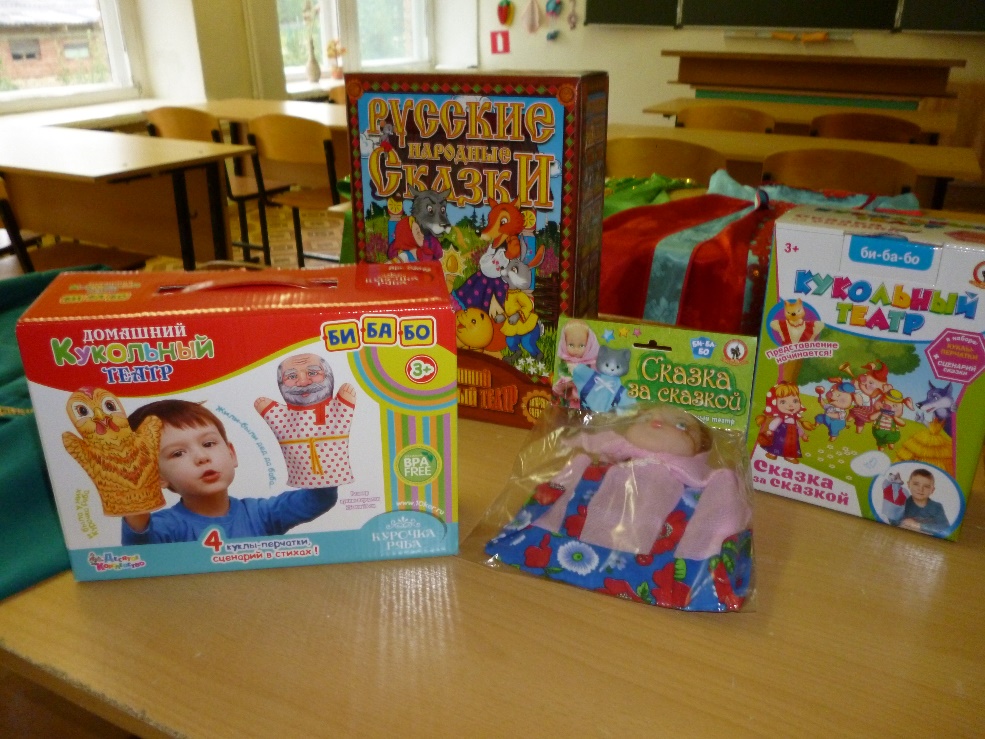 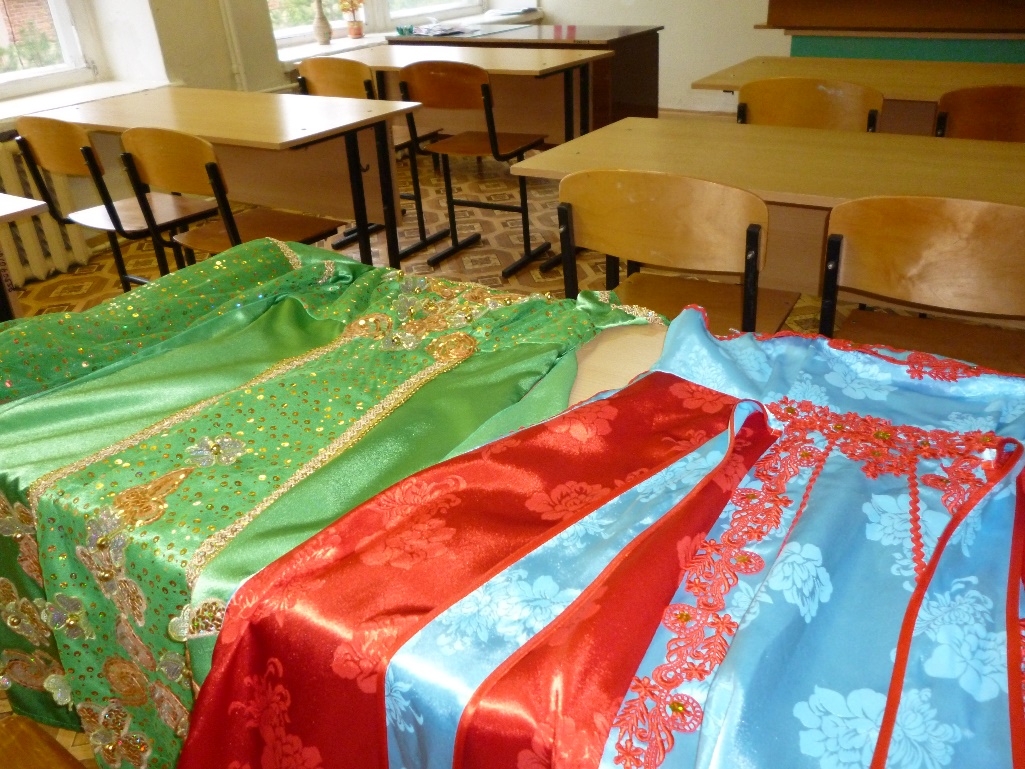